Friends of Polish Art
Celebrating our 80th Anniversary

Established in 1937 as an educational and cultural non-profit organization.
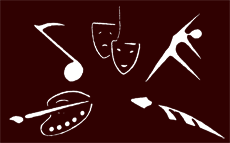 FPA is Accepting Scholarship Applications for 2017

Friends of Polish Art is announcing, that applications are now being accepted for the 2017 Frank Filipek and the Lillian & Chester Mitchell Fine Arts Scholarships beginning January 1 until March 31, 2017.

Through the generosity of the late Frank Filipek of Battle Creek, Michigan, five scholarships are available for academic studies in areas including, but not limited to: law, medicine, architecture, engineering sciences, and liberal arts.  This year FPA is increasing the amount to $2,500 each.

Additionally, two $2,500 scholarships for the Lillian & Chester Mitchell Fine Arts Scholarships are available for students pursuing studies in painting, sculpture, music, drama, theatre, dance and other forms of creative expression as well as history, literature, religion, philosophy, and Polish Studies.

All applications and required documentation must be received no later, than March 31, 2017.  Previous recipients as well as non-Michigan residents are not eligible.  Award-winning recipients will be notified on or before May 1, 2017.  Awards will be made payable to the individual .  All scholarships will be presented at the Friends of Polish Art General Meeting scheduled  for May 19, 2017.  

Disclaimer: In the event, that submissions do not qualify or are unacceptable, the Friends of Polish Art Scholarship Committee reserves the right to not award a scholarship for the current calendar year.                                       .
http://www.friendsofpolishart.org/